MS Excell
Using Basic Formulas and functions
Understanding and Displaying Formulas
Using Cell References in Formulas
Using External Cell References
Using functions
Text Formula
Understanding and Displaying Formulas
A formula is an equation that performs calculations, such as addition, subtraction, multiplication, and division, on values in a worksheet. In Excel, a value can be a number, a cell address, a date, text, or Boolean data, but is usually a number or cell address in terms of formulas. A formula consists of two elements: operands and calculation operators. Operands identify the values to be used in the calculation. An operand can be a constant value, or a variable such as a cell reference, a range of cells, or another formula. A constant is a number or text value that is entered directly into a formula. A variable is a symbol or name that represents something else, which can be a cell address, a range of cells, and so on. Calculation operators specify the calculations to be performed. To allow Excel to distinguish formulas from data, all formulas begin with an equal sign (=).
Understanding and Displaying Formulas
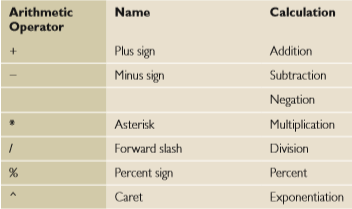 Applied the arithmetic operators
Using Cell References in Formulas
Using Relative Cell References in a Formula A relative cell reference is one that adjusts the cell identifier automatically if you insert or delete columns or rows, or if you copy the formula to another cell. A relative cell reference is, therefore, one whose references change “relative” to the location where it is copied or moved
Using Absolute Cell References in a Formula Sometimes you do not want a cell reference to change when you move or copy it. To make an absolute cell reference, use the dollar sign ($) before the column and row of the cell you want to reference
Using Mixed Cell References in a Formula You can also create a mixed reference in which a column or a row is absolute, and the other is relative. For example, if the cell reference in a formula is $A5 or A$5, you would have a mixed reference in which one component is absolute and one is relative.
Using External Cell References
Referring to Data in Another Worksheet An external reference refers to a cell or range in a worksheet in another Excel workbook, or to a defined name in another workbook. (You learn how to define range names later in this lesson.) You might need to use this strategy, for example, to create a summary of data in one worksheet based on data in another worksheet. The basic principles for building these formulas are the same as those for building formulas referencing data within a worksheet.
Using External Cell References
USING CELL RANGES IN FORMULAS In Excel, groups of cells are called ranges. The cell groups are either contiguous or non-contiguous. You can name (define) ranges, change the size of ranges after you define them, and use named ranges in formulas. The Name Box and the Name Manager help you keep track of named ranges and their cell addresses. You can also use the Paste Names command to create a list of named ranges and their addresses in a worksheet.
Naming a Range When you refer to the same cell range over and over, it might be more convenient to give it a name. Excel recognizes the name as the cell range and uses the values in those cells to do what you specified. For instance, if you have a series of sales figures in a column, instead of referring to them as the range C4:C10, you can name them SalesQ3. Any time you use the name SalesQ3 in a formula, Excel would then use the values in those cells.
Using functions
Perform calculations by using the SUM function. 
Perform calculations by using the COUNT function. 
Perform calculations by using the AVERAGE function. 
Perform calculations by using the MIN and MAX functions
Text Formula
Applied of function: 
Char, 
Left, 
Mid, 
Right, 
Text, and 
Value